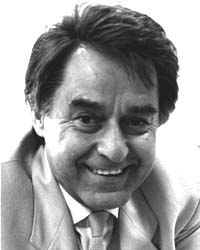 Андрей Дементьев
Я помню первый день войны ...
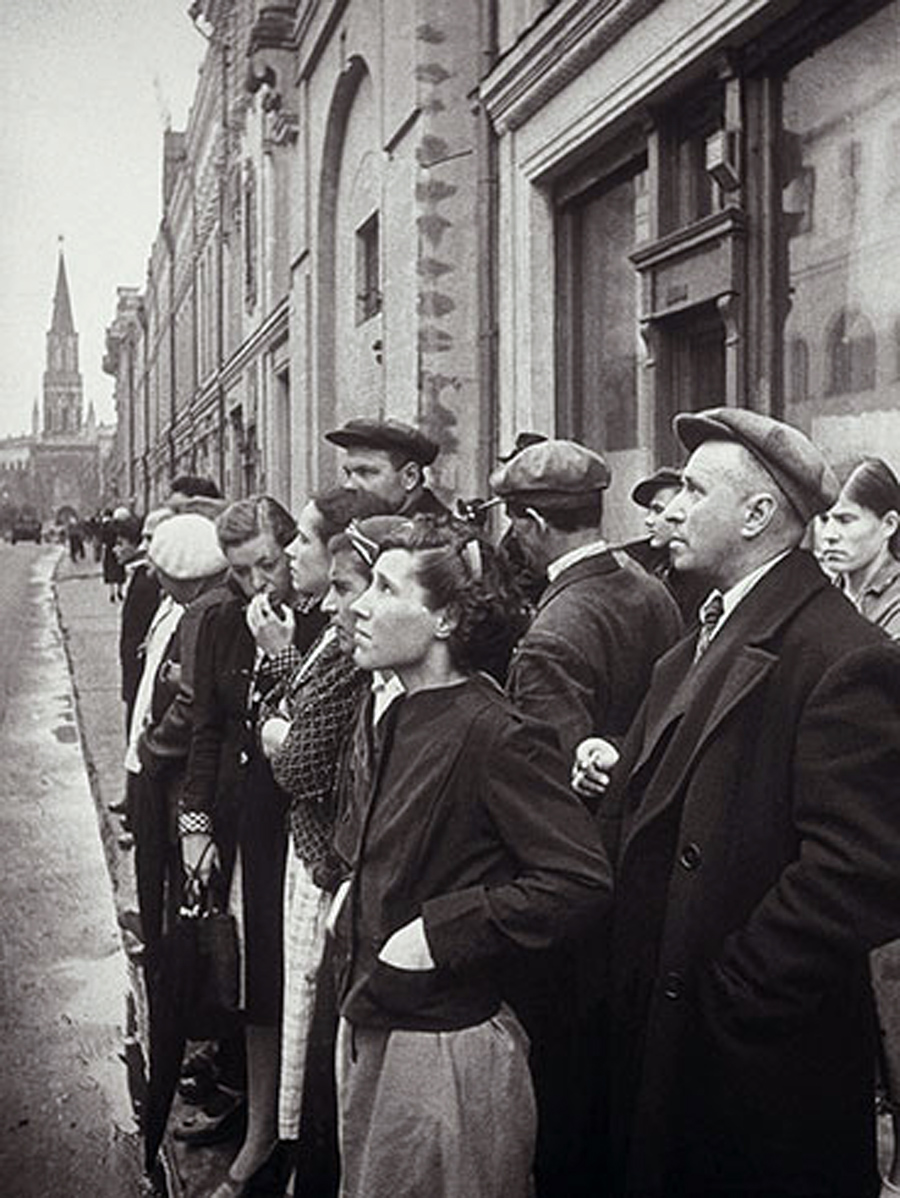 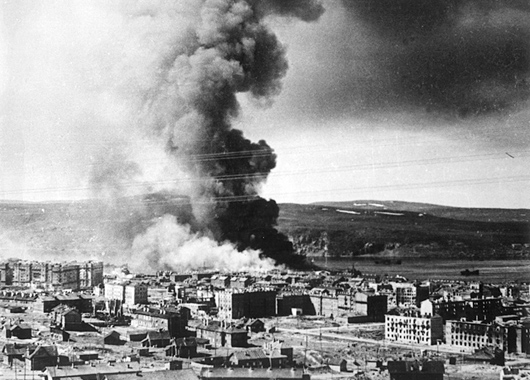 .
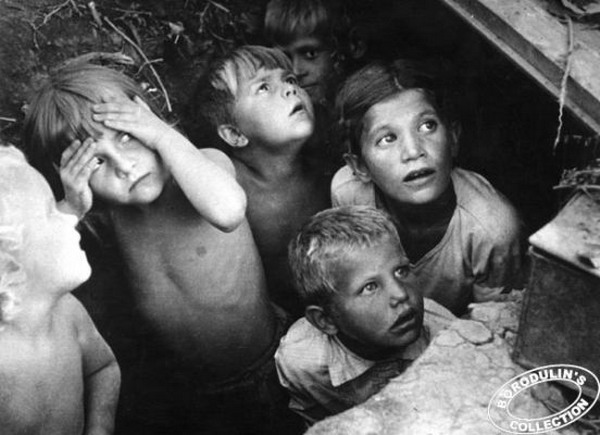 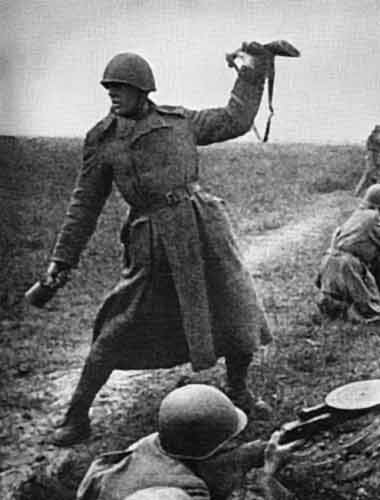 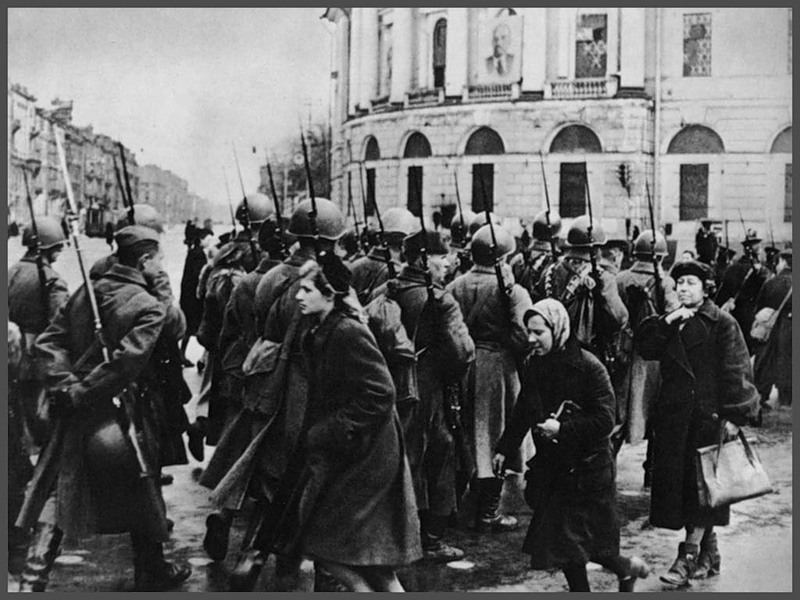 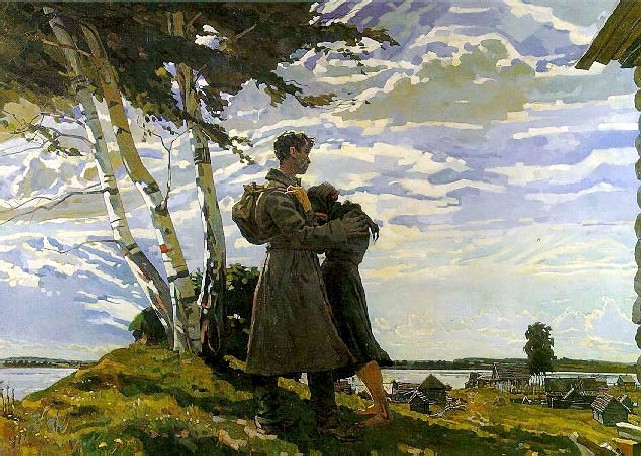 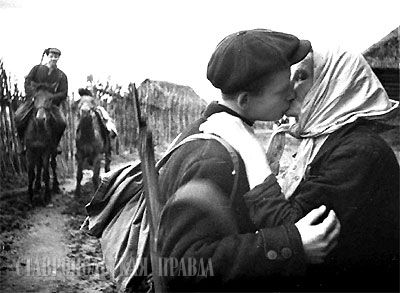 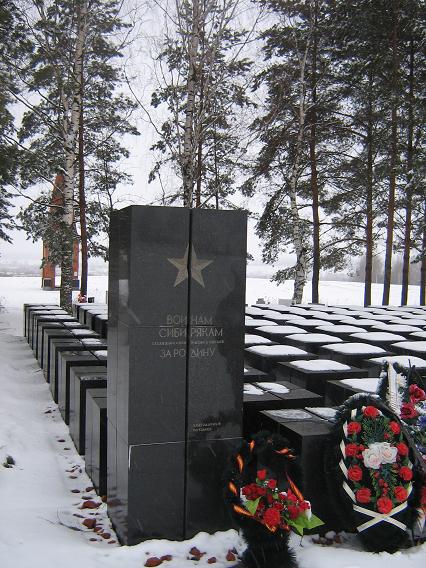 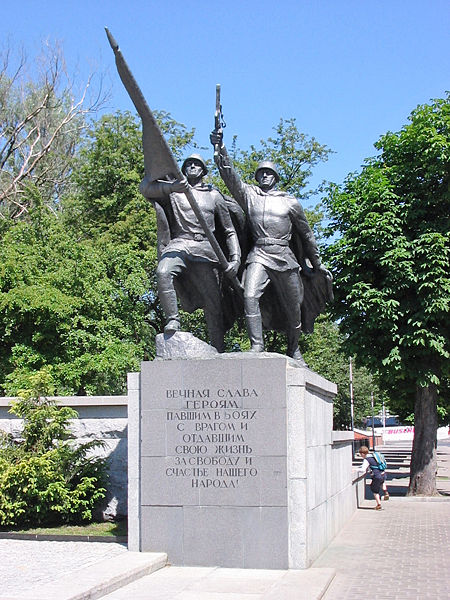 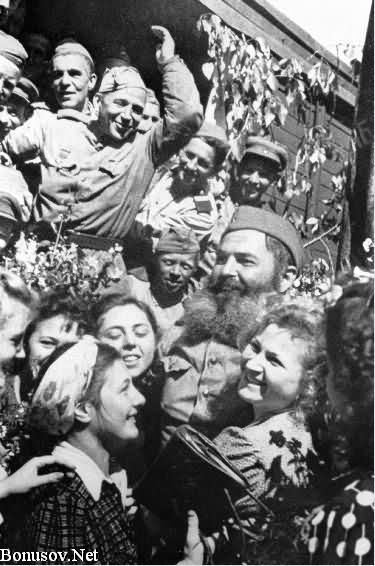 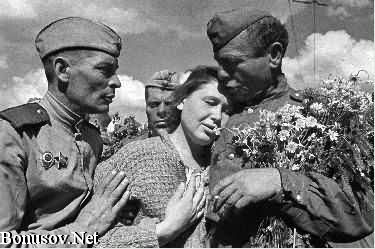 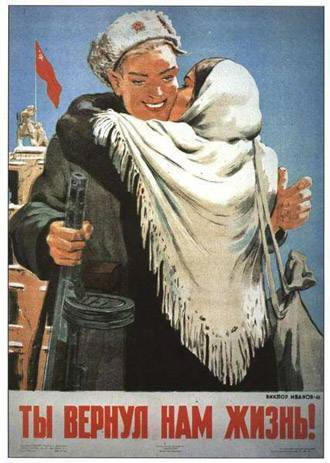 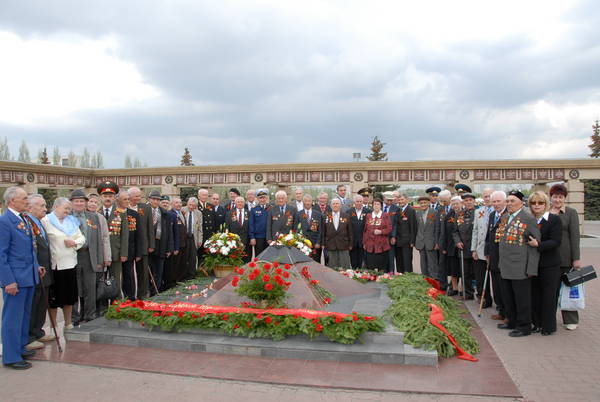 Пусть никогда не будет войны !
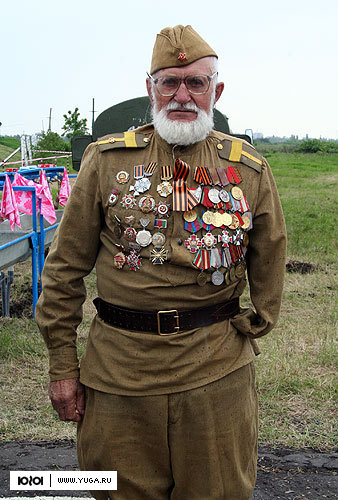 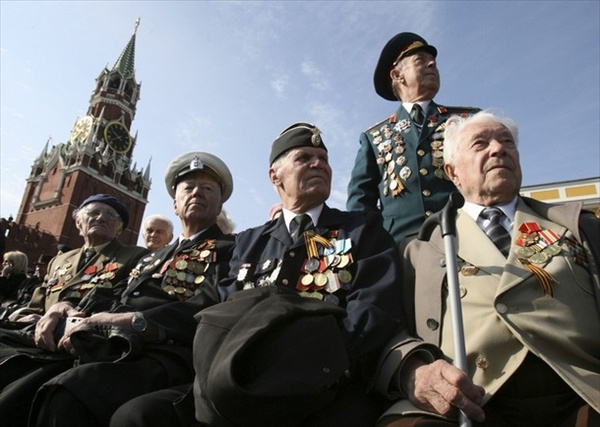 Кланяемся живым героям
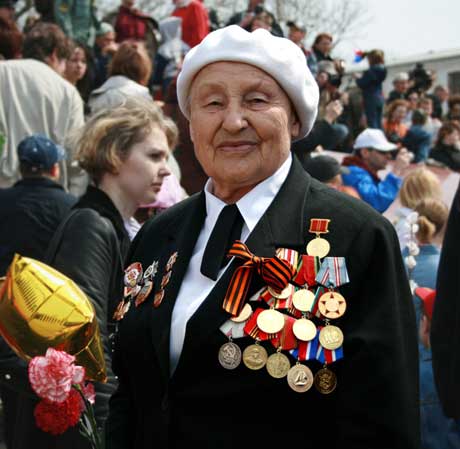 Великой Отечественной войны
1941-1945